Tuberculosis Treatment Completion Among Persons Incarcerated at Diagnosis, U.S. TB Surveillance System, 1999–2008
Kiren Mitruka, MD, MPH
(presented on her behalf by Maryam Haddad)
Surveillance, Epidemiology,  and Outbreak Investigations Branch
ACET Meeting — March 7, 2012
National Center for HIV/AIDS, Viral Hepatitis, STD, and TB Prevention
Division of TB Elimination
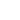 Background:  Treatment Completion
Treatment completion is a top priority for TB control 

Interrupted or incomplete treatment increases risk of relapse, transmission, and drug resistance

Most forms of TB are treatable within 6–9 months

2015 national target:  93% completion (COT) within 12 months among persons eligible for COT ≤12 months
Background:  National TB Surveillance
National TB Surveillance System (NTSS) began to collect reason therapy stopped (treatment outcome) in 1993

Also in 1993, NTSS began recording whether patientresiding in correctional facility at time of TB diagnosis
Federal prison, state prison, local jail, juvenile facility, other
In 2009, additional variable to ascertain whether under custody of Immigration and Customs Enforcement (ICE)
Overall Treatment Completion
Overall proportion of cases ever completing treatment 87%92% during 1993–2008
Among persons alive at diagnosis, with initial regimens of at least one TB drug, who did not die during treatment

Treatment completion within 12 months:  63% 85%
Improved but falls short of national goal of 93%
Excluded from expectation/calculation of COT≤12 months if
Not on at least one TB drug, death at diagnosis or during treatment, meningeal disease, pediatric miliary disease or TB bacteremia, or rifampin monoresistance or multidrug resistance (MDR) on initial drug susceptibility testing
Source: Mitruka et al. Predictors of failure in timely tuberculosis treatment completion, United States.  Accepted by IJTLD, Feb 2012.
Incarcerated Persons as a  Proportion of All TB Cases, 1993–2010
Trends in TB Cases in Incarcerated Persons, 1993–2010
Treatment Completion Among Persons Incarcerated at Diagnosis
For 1999–2008 cohort, examined treatment outcomes among incarcerated vs. not incarcerated
Among all persons alive at diagnosis who started treatment, reason therapy stopped 
Among persons eligible for completion (COT) in ≤12 months, stratified by origin (i.e., U.S.-born and foreign-born):  
completion in ≤12 months 
delayed completion (>12 months) 
no known completion
by facility at diagnosis
Reason TB Treatment Stopped,  1999–2008, by Incarceration Status (N=143,515)
Note:  Included all cases in persons reported as alive at diagnosis and taking one or more TB drugs;              139 cases (0.1% ) had missing incarceration status
Reason TB Treatment Stopped,  1999–2008, Among Incarcerated, by Origin (N= 4,986)
Note: Of total 4,986 cases among incarcerated persons, 24 had missing data on origin
Treatment Completion in ≤12 Months by Incarceration Status at Diagnosis*
* Cases were among persons eligible to complete treatment within 12 months: persons had to be alive at diagnosis, initiate TB   treatment, not die during treatment, and not have meningeal TB, pediatric (aged <15 years) miliary disease or a positive blood   culture for Mycobacterium tuberculosis, or rifampin resistance on initial drug susceptibility testing
Treatment Completion in >12 Months by Incarceration Status at Diagnosis*
* Cases were among persons eligible to complete treatment within 12 months: persons had to be alive at diagnosis, initiate TB   treatment, not die during treatment, and not have meningeal TB, pediatric (aged <15 years) miliary disease or a positive blood   culture for Mycobacterium tuberculosis, or rifampin resistance on initial drug susceptibility testing
No Known Treatment Completionby Incarceration Status at Diagnosis*
*Cases were among persons eligible to complete treatment within 12 months: persons had to be alive at diagnosis, initiate TB   treatment, not die during treatment, and not have meningeal TB, pediatric (aged <15 years) miliary disease or a positive blood   culture for Mycobacterium tuberculosis, or rifampin resistance on initial drug susceptibility testing
Treatment Completion in ≤12 MonthsAmong Incarcerated, by Origin*
*Cases were among persons eligible to complete treatment within 12 months: persons had to be alive at diagnosis, initiate TB   treatment, not die during treatment, and not have meningeal TB, pediatric (aged <15 years) miliary disease or a positive blood   culture for Mycobacterium tuberculosis, or rifampin resistance on initial drug susceptibility testing
Treatment Completion in >12 MonthsAmong Incarcerated, by Origin *
*Cases were among persons eligible to complete treatment within 12 months: persons had to be alive at diagnosis, initiate TB   treatment, not die during treatment, and not have meningeal TB, pediatric (aged <15 years) miliary disease or a positive blood   culture for Mycobacterium tuberculosis, or rifampin resistance on initial drug susceptibility testing
No Known Treatment Completion Among Incarcerated, by Origin *
*Cases were among persons eligible to complete treatment within 12 months: persons had to be alive at diagnosis, initiate TB   treatment, not die during treatment, and not have meningeal TB, pediatric (aged <15 years) miliary disease or a positive blood   culture for Mycobacterium tuberculosis, or rifampin resistance on initial drug susceptibility testing
No Known Treatment Completionby Facility Type at Diagnosis and Origin, 1999–2008
*Other= ICE detention center, Indian reservation facilities, military stockades and jails, federal park police facilities,         police lockups  temporary holding facilities), and other facilities not included in other specific choices
Conclusions
Persons incarcerated at diagnosis are at high risk for not having timely treatment completion
Trends in timely completion worsening

Failure is largely attributed to no known completion rather than delayed completion

Foreign-born at particularly high risk for havingno documented completion
Acknowledgment
Author of presentation, Kiren Mitruka 
Data analysis (ongoing), development of presentation
Currently on an Epi-Aid for a TB outbreak

Steve Kammerer and Bob Pratt
Technical support